Explain the maths – Preview
Explain how the diagram shows that      ×     =
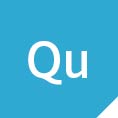 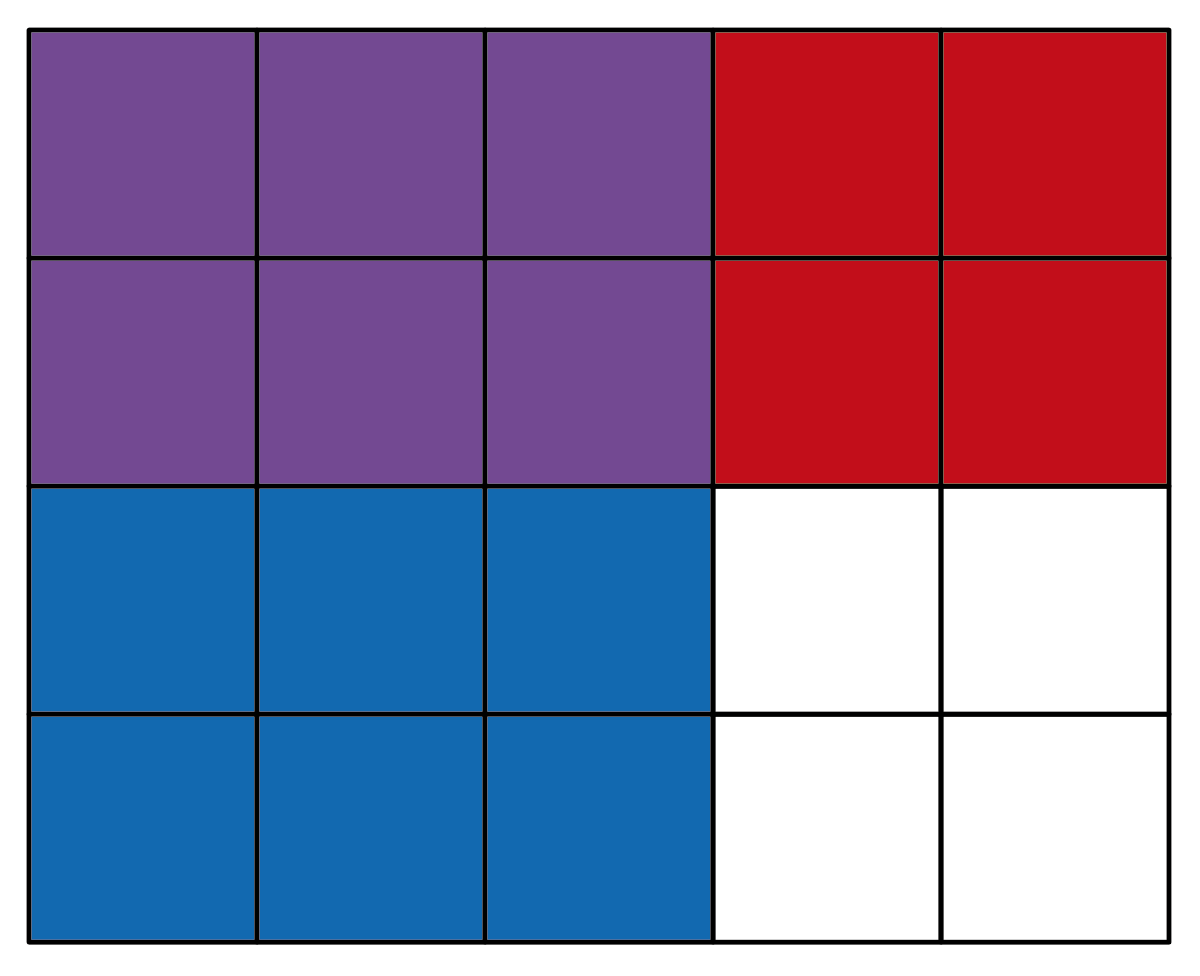 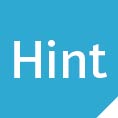 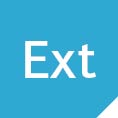 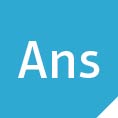 Explain the maths
Explain how the diagram shows that      ×     =
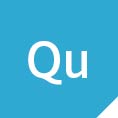 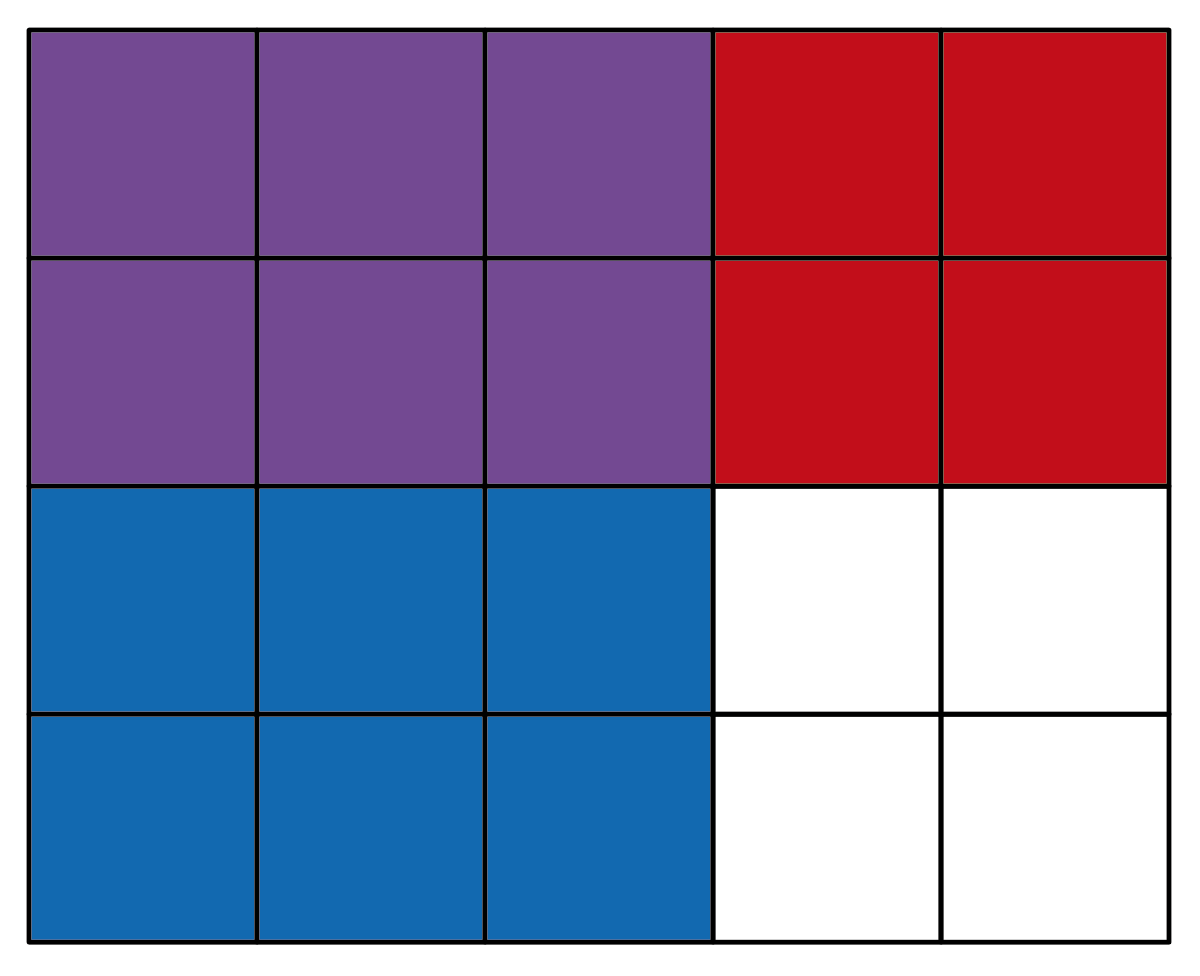 Hint: Look at the shading in the diagram.
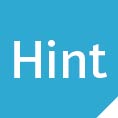 Extension: How else could the answer be written?
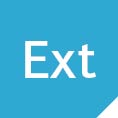 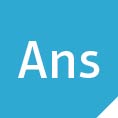 Explain the maths
Answer:
The rectangle is divided into 5 columns and 3 are shaded.

The rectangle is divided into 4 rows and 2 are shaded.

There are 6 squares that are shaded twice, out of 20 altogether.


Extension answer:       =      = 0.3
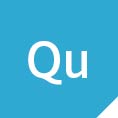